УПРАВЛЕНИЕ ФЕДЕРАЛЬНОЙ НАЛОГОВОЙ СЛУЖБЫ ПО ХАНТЫ-МАНСИЙСКОМУ АВТОНОМНОМУ ОКРУГУ – ЮГРЕ
Заявительный порядок возмещения налога на добавленную стоимость как мера поддержки субъектов предпринимательства
Главный государственный налоговый инспектор одела камерального контроля Шитиков Юрий Анатольевич
2023
Право на ускоренный возврат НДС до 1 квартала (налоговый период) 2022 года имели:
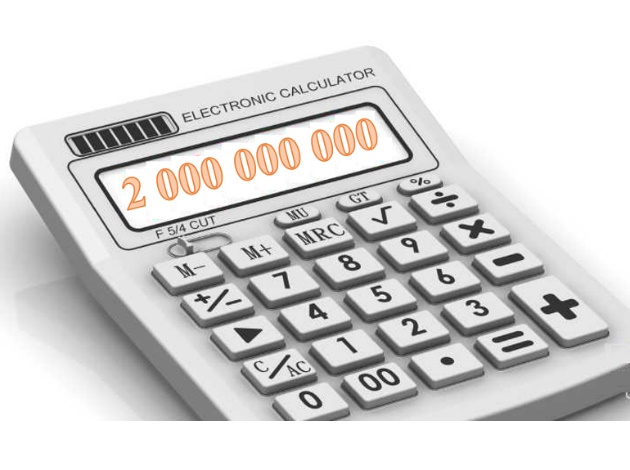 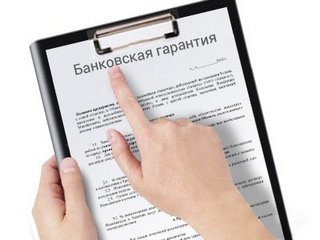 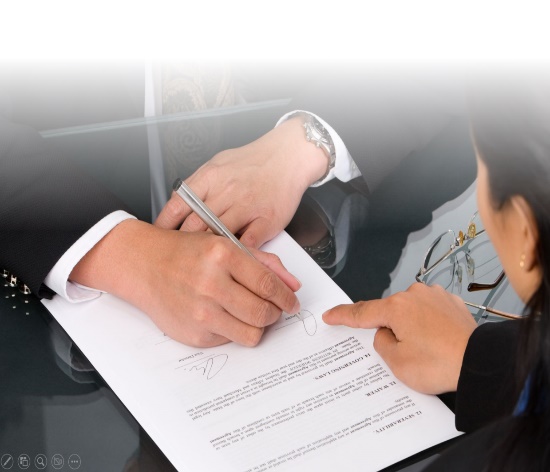 Наличие договора поручительства
Получение банковской гарантии
Уплата 2х миллиардов за 3 предшествующих года
2
Поддержка бизнеса в условиях санкций
В связи со вступлением в силу подпункта 8 пункта 2 статьи 176.1 Кодекса (действующего с деклараций за 1 квартал 2022 года по 2023 год включительно) в упрощенном порядке можно возместить НДС в пределах сумм налогов и сборов, уплаченных за предшествующий календарный год. В том случае, если заявленная к возврату сумма больше, то на разницу надлежит предоставить банковскую гарантию, либо договор поручительства.

Единственное условие заключается в том, что организация или ИП не должны находиться в процессе ликвидации, реорганизации или банкротства.
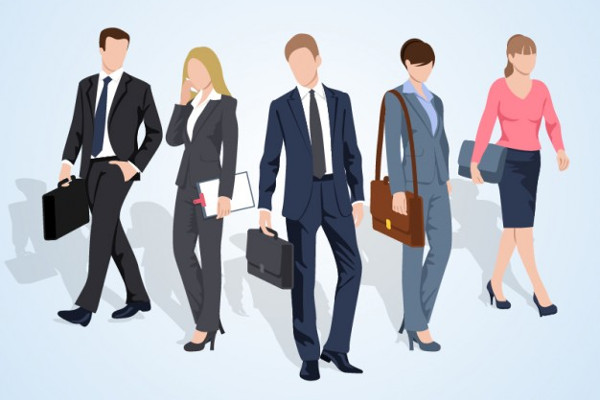 3
Рекомендуется при возмещении в ускоренном порядке
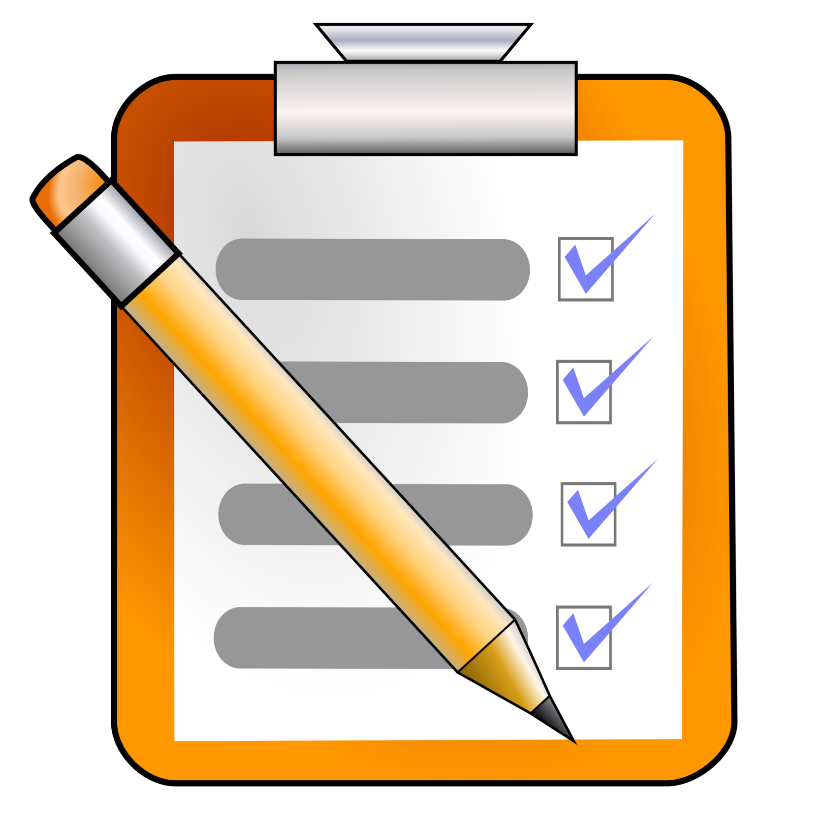 1. Предоставить декларацию (по месту учета):
	- в разделе 1 стр. 055, отразить код «08»;
	- в разделе 1 стр. 056 указать ∑ подлежащую возврату.

2. Направить в течение 5 дней со дня подачи декларации, заявление о применении заявительного порядка возврата налога.
3. По истечении 5 дней отведенных налоговому органу для рассмотрения заявления, ожидать вынесения соответствующего решения.
4
Количество налогоплательщиков
воспользовавшихся правом
Сумма возмещенного НДС
Заявительный порядок возмещения НДС в цифрах
5
Государственная поддержка в виде возвратности средств из бюджета
Скорое пополнение оборотных средств.
Простота взаимодействия ФНС и бизнеса.
Минимум временных затрат.
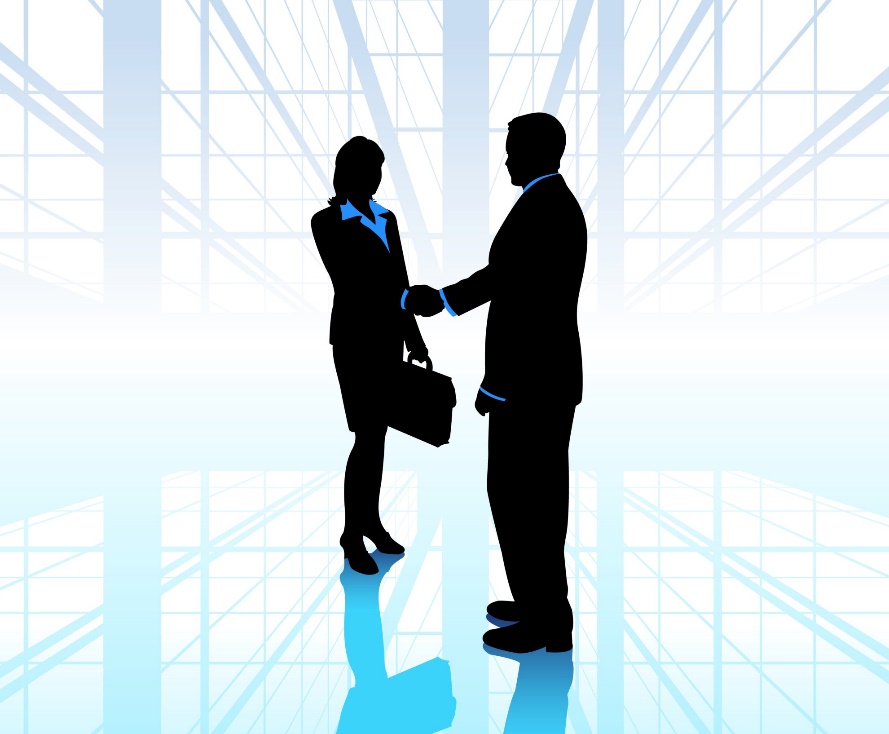 6
Благодарю за внимание!